Fulton County Juvenile Court
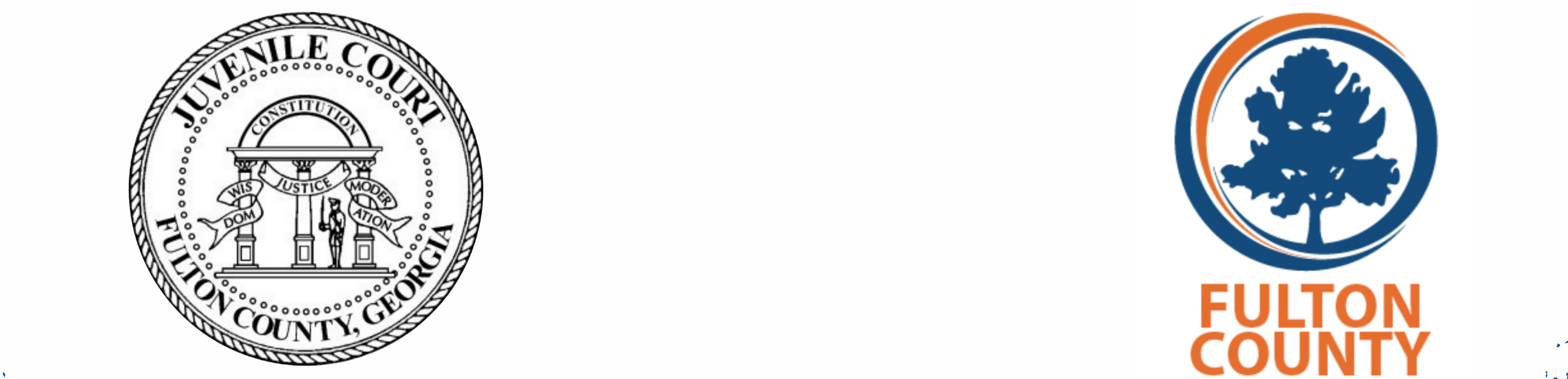 Human resources slide 1
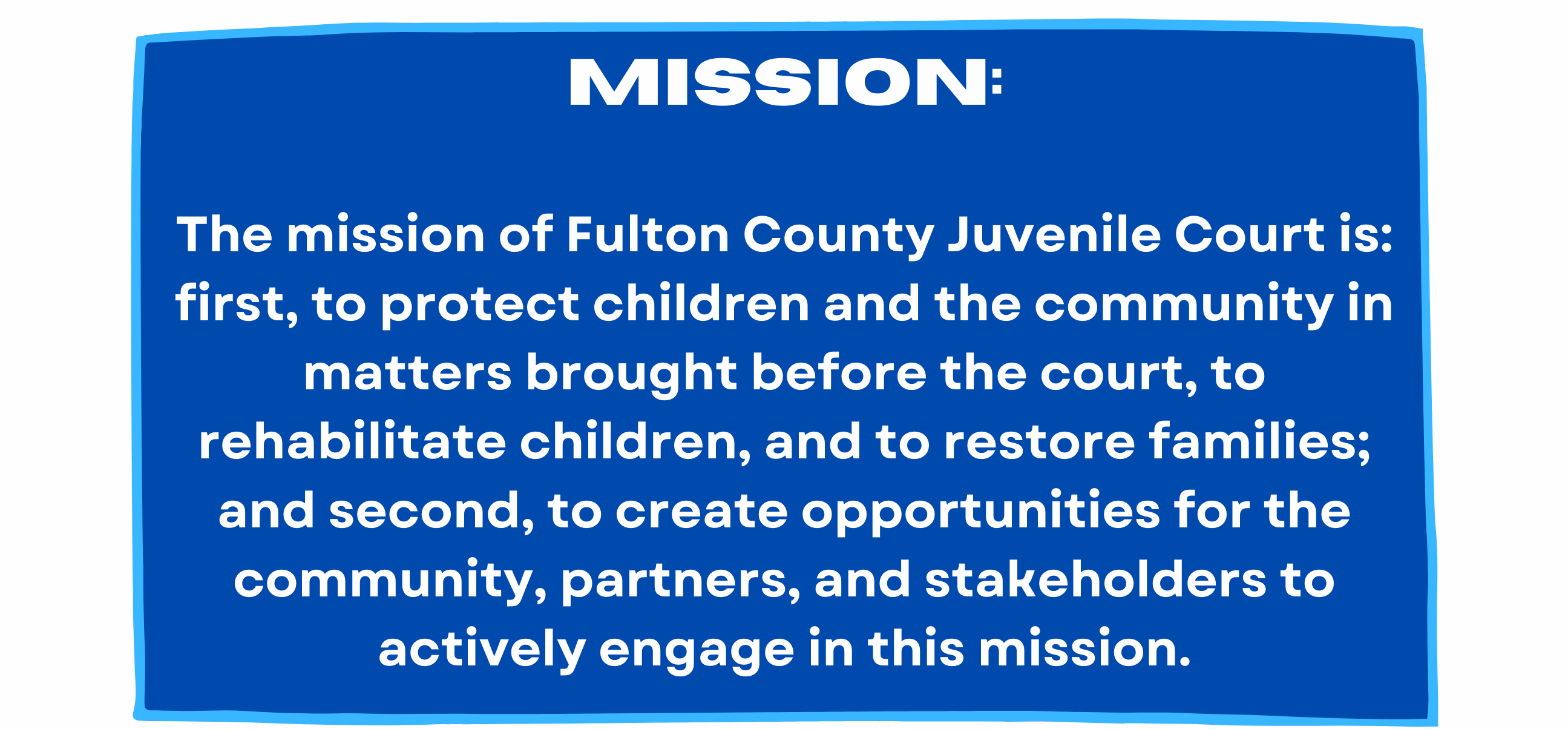 Teens & The Law: Recognizing Situations that Can Derail Future Success
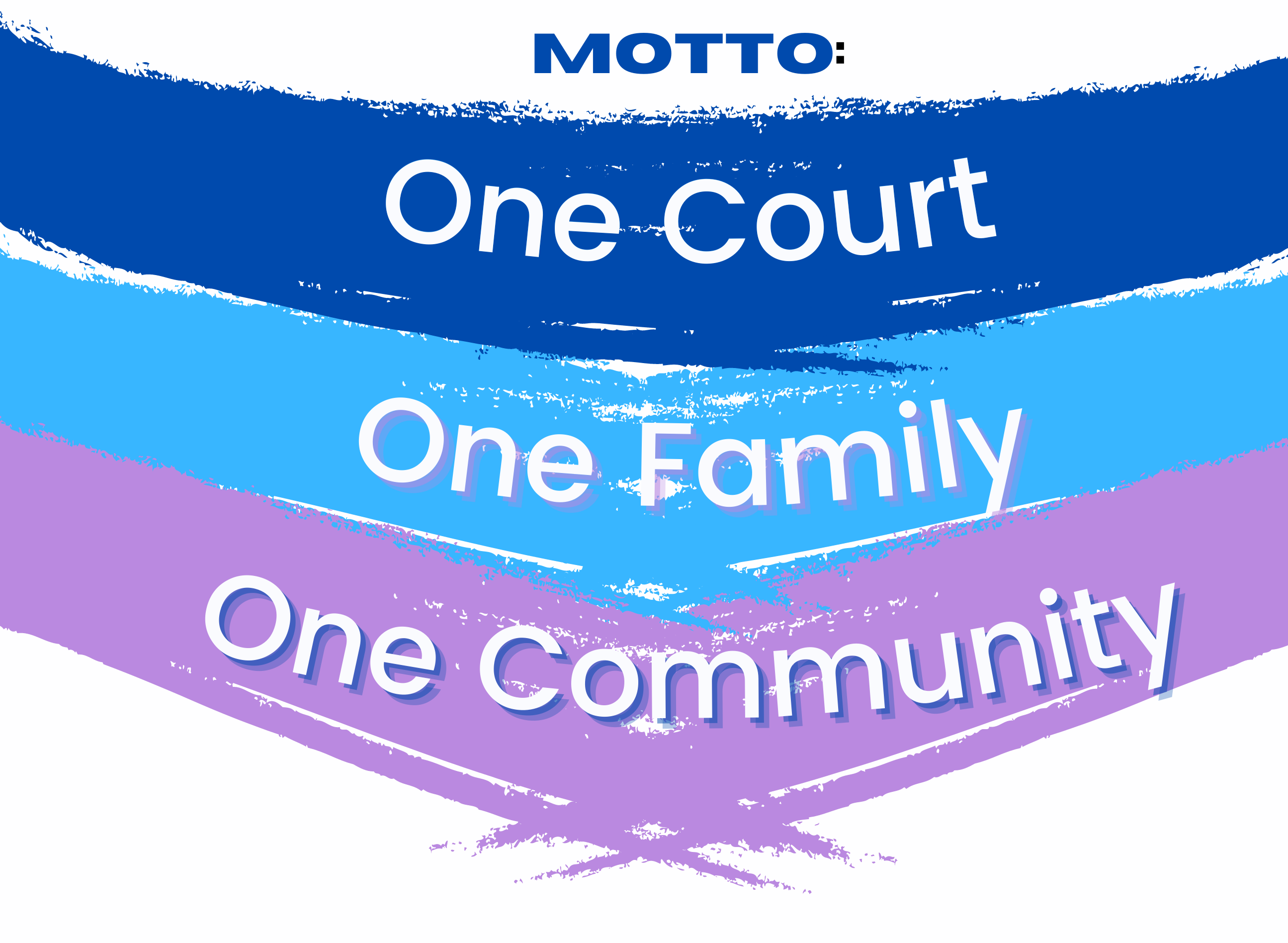 Presented by: Lydia Toomer Popoola
Introduction of Panelists
Human resources slide 1
Atlanta Public School Police Department

Fulton County District Attorney’s Office

Fulton County Juvenile Court

Fulton County Solicitor General’s Office

Fulton County Sheriffs Department

Fulton County Police Department
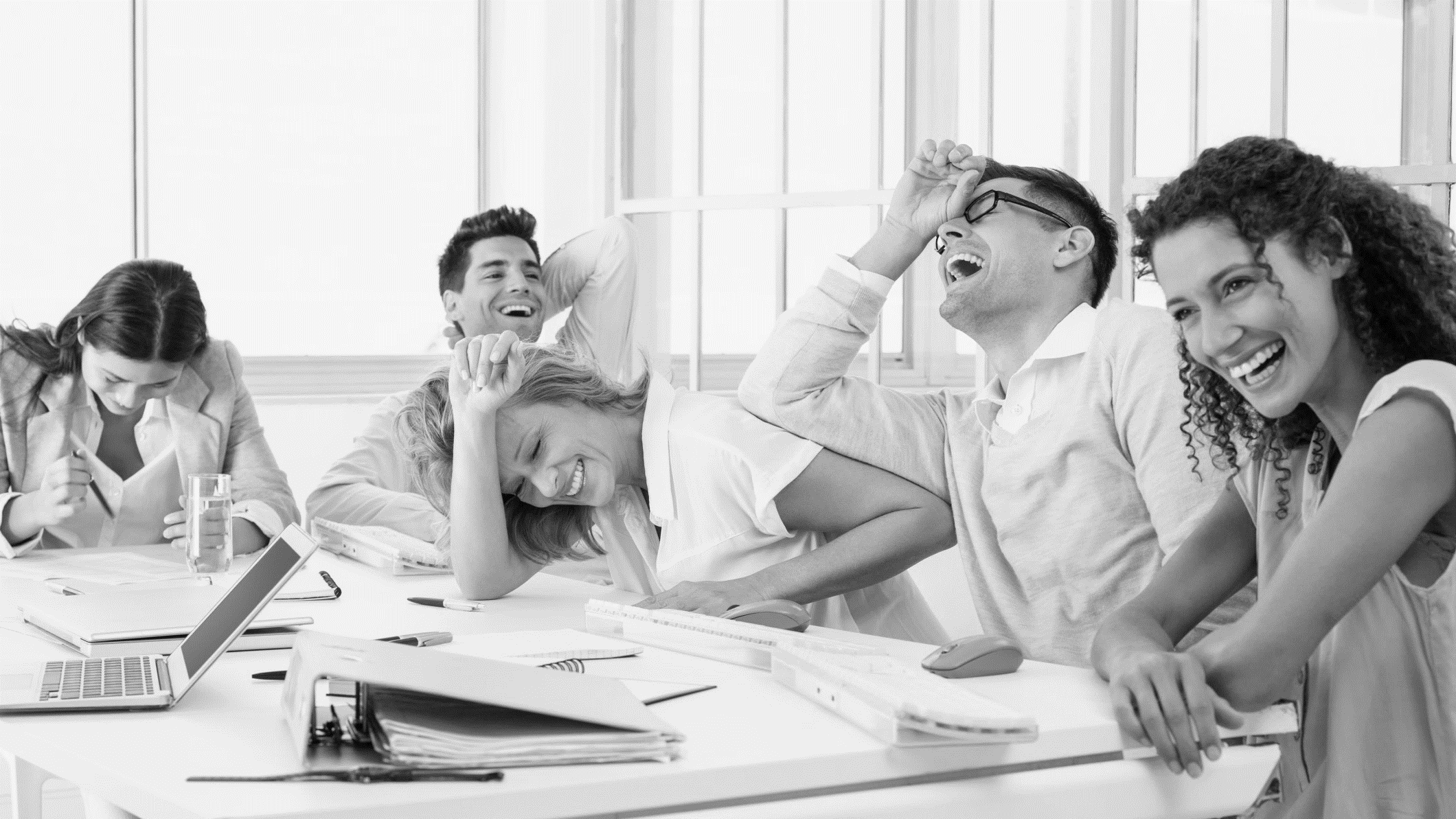 Human resources slide 3
Social Media
How can social media affect you?
Chief Assistant Solicitor General, Andrea Alabi
“It was just a picture I sent”
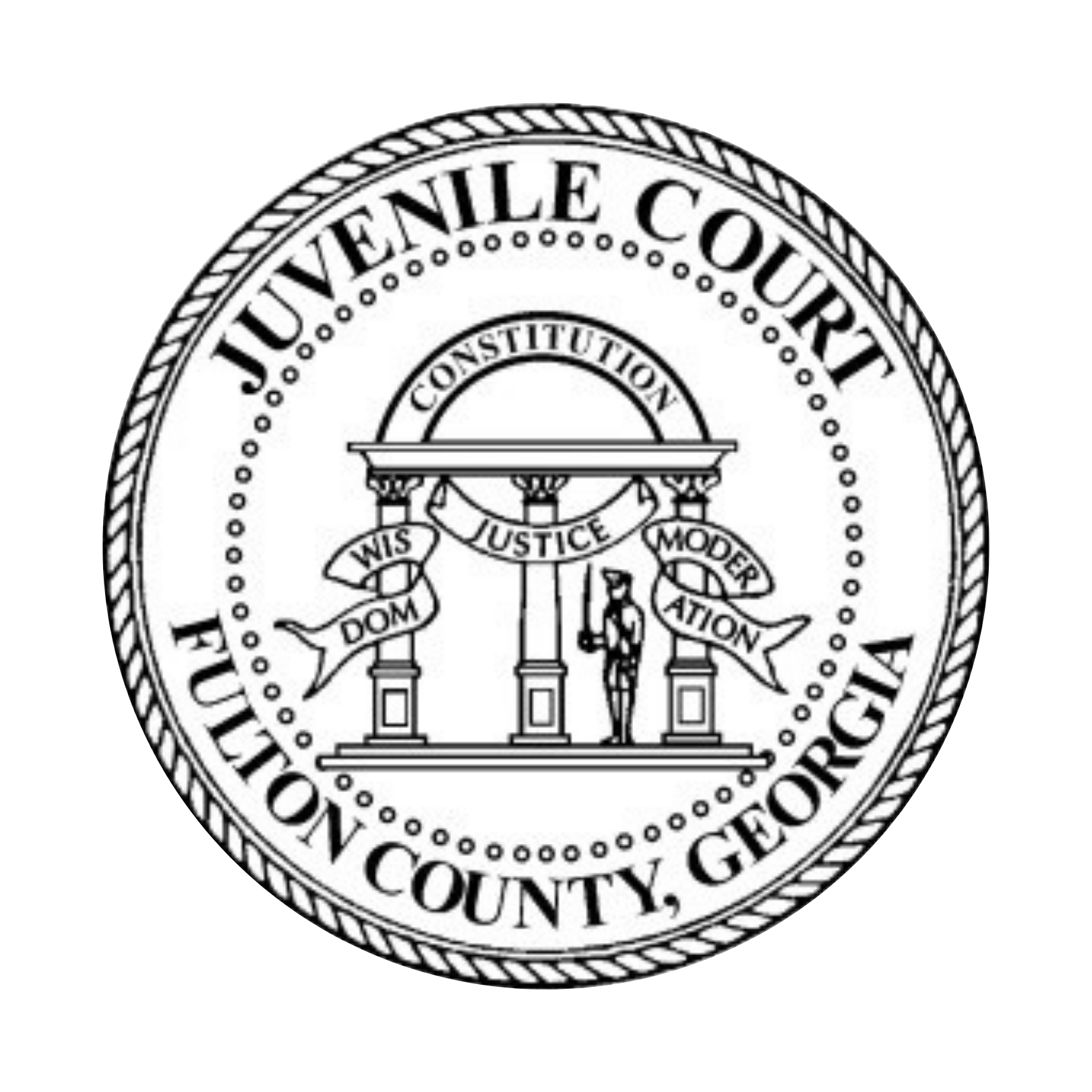 Fulton County Juvenile Court
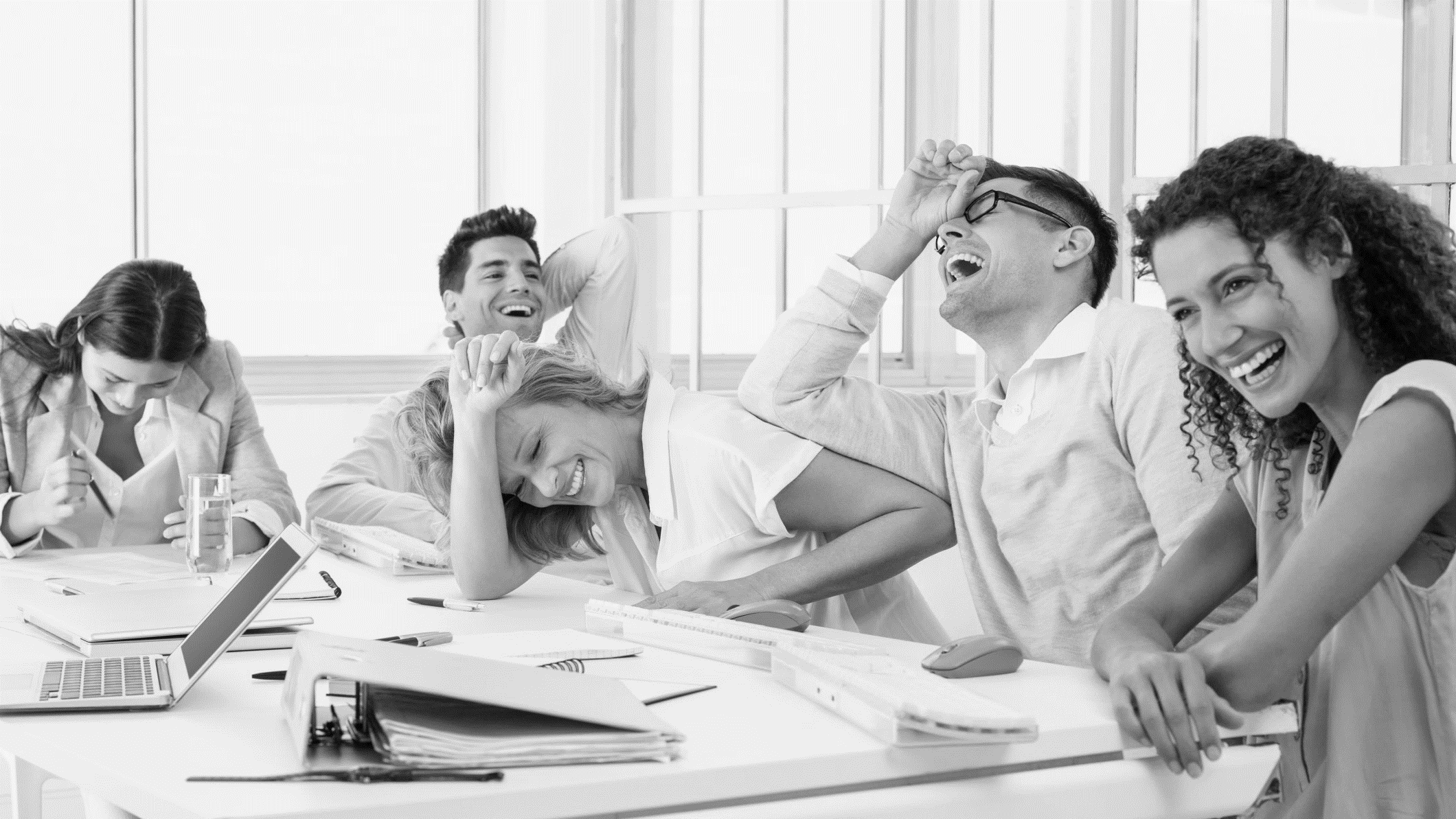 Human resources slide 3
Using one word, what do the following images and names make you think about?
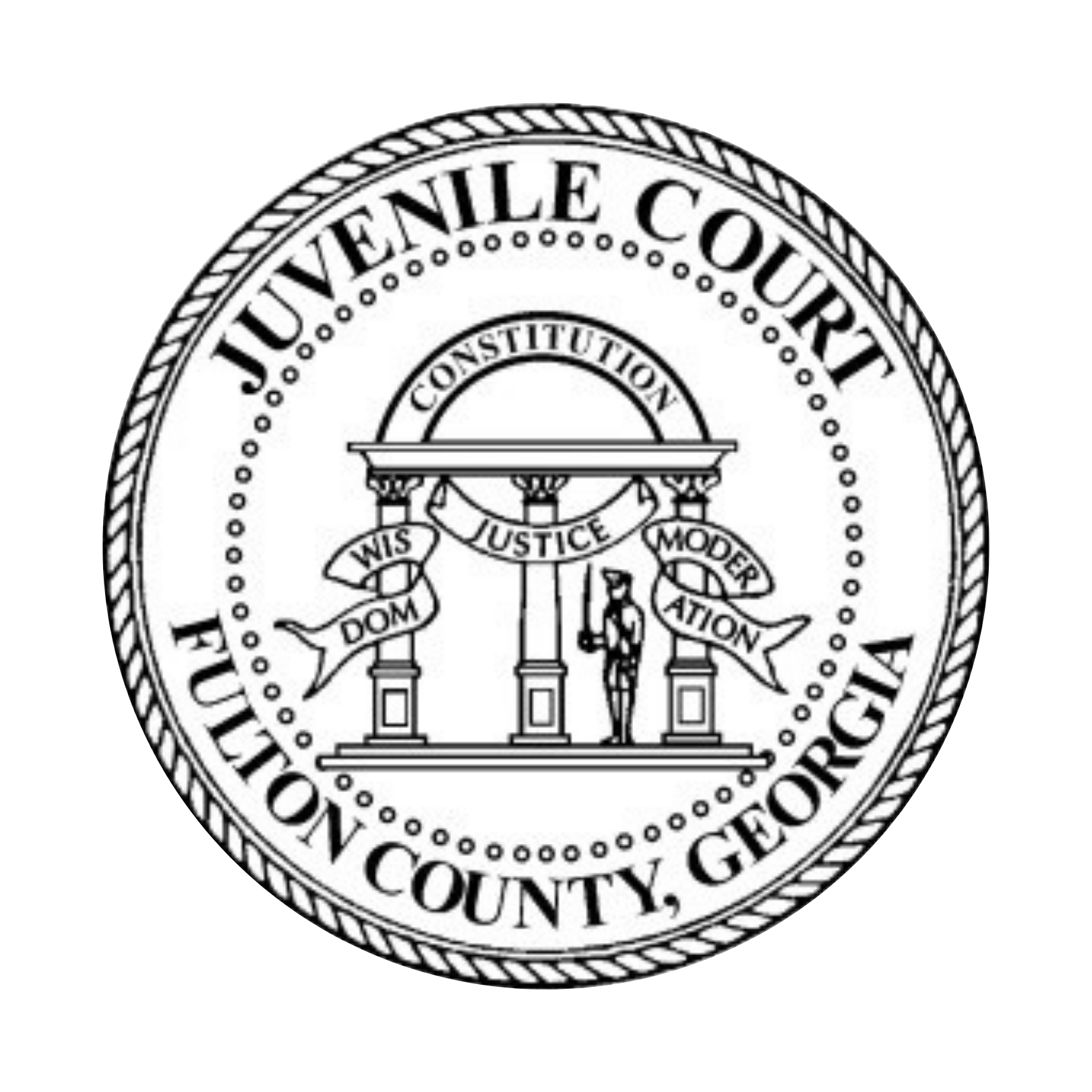 Fulton County Juvenile Court
Human resources slide 4
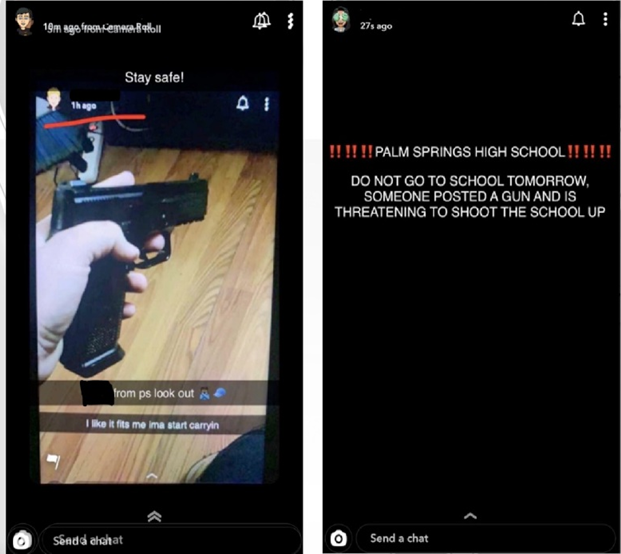 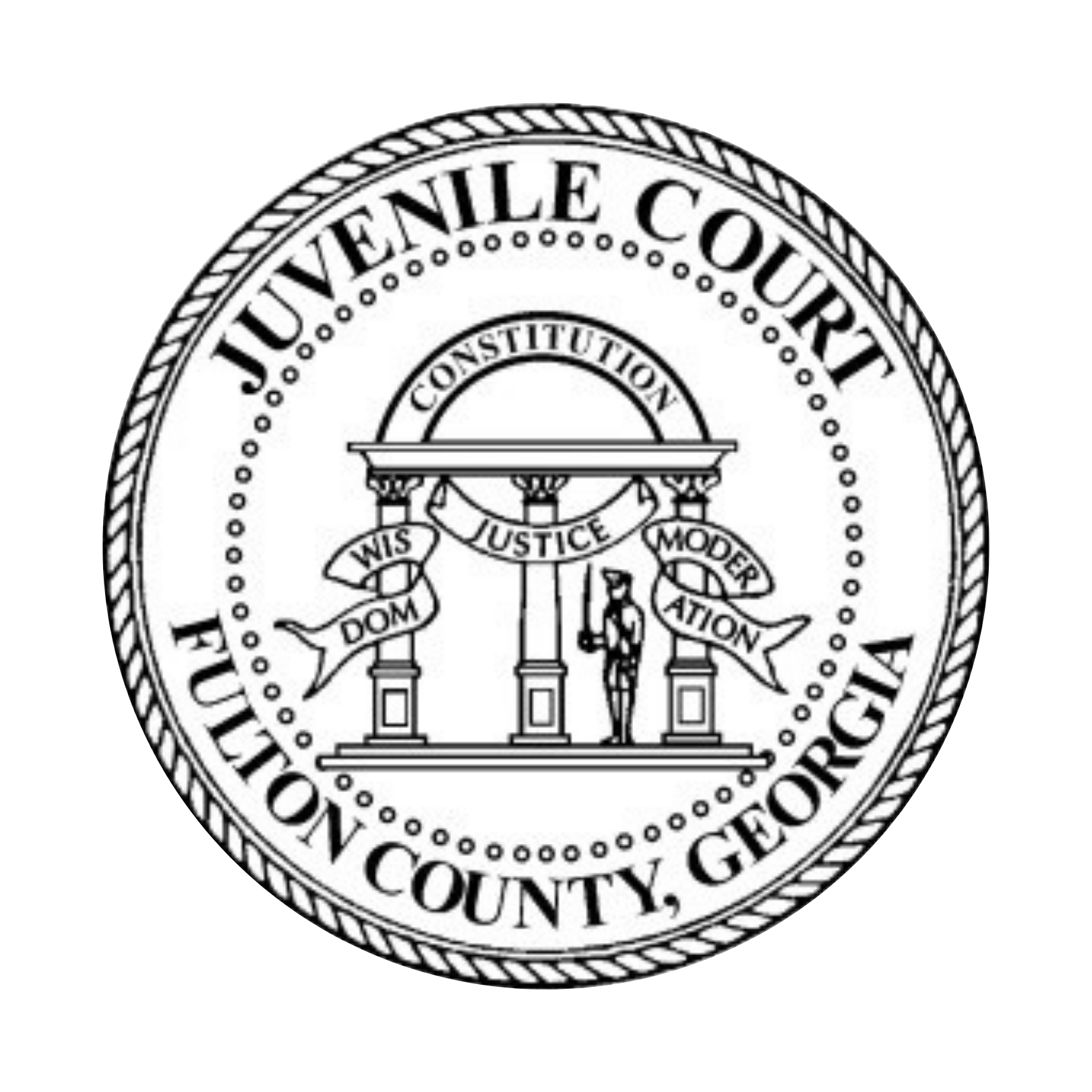 Fulton County Juvenile Court
Human resources slide 4
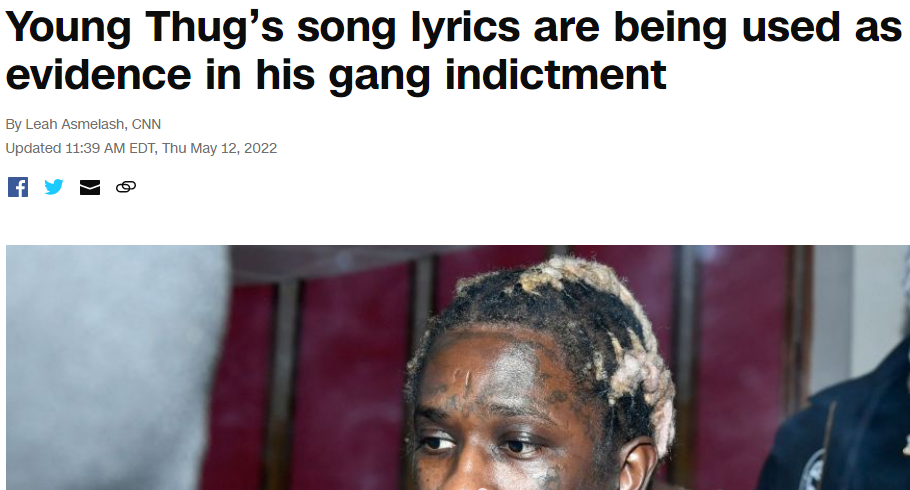 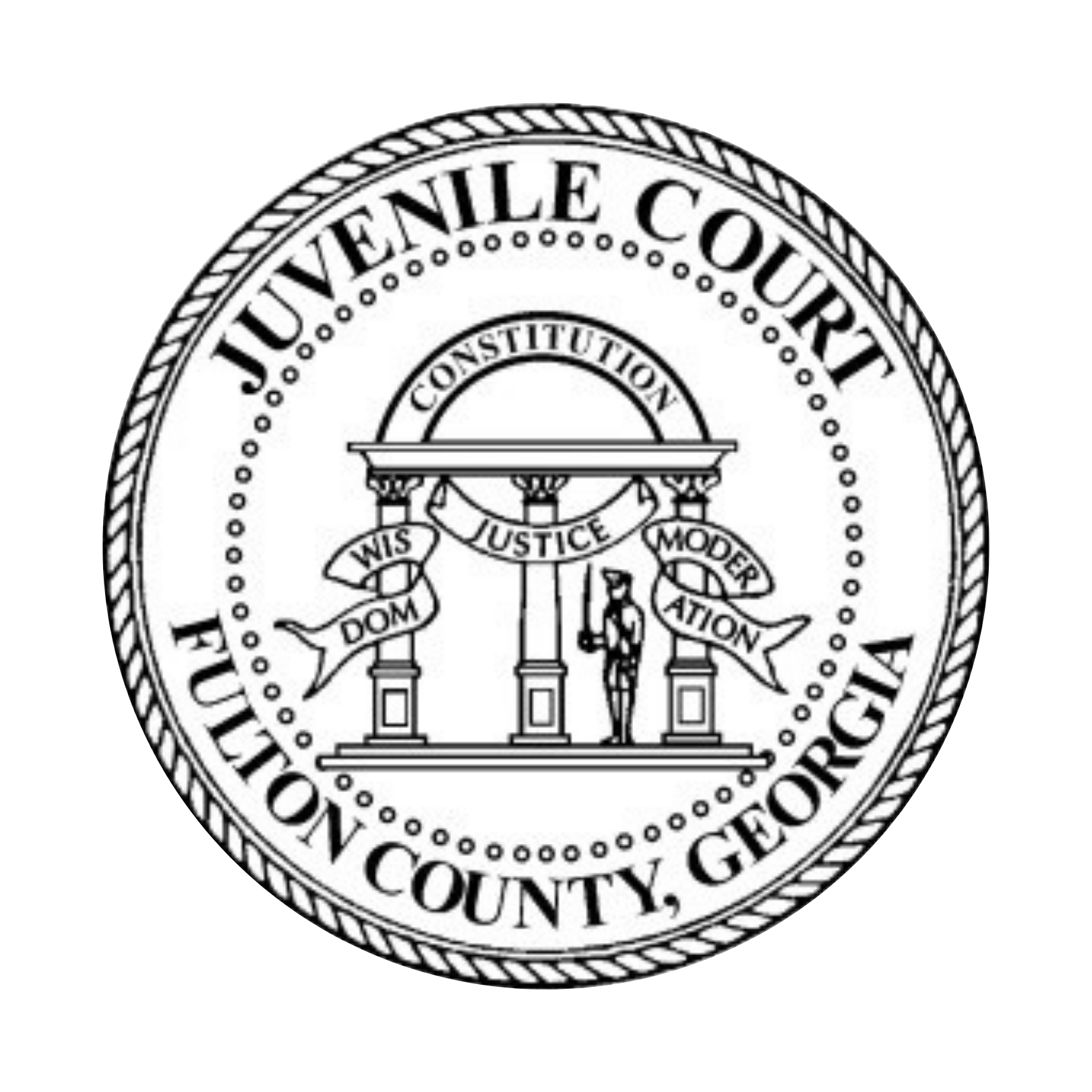 Fulton County Juvenile Court
Human resources slide 5
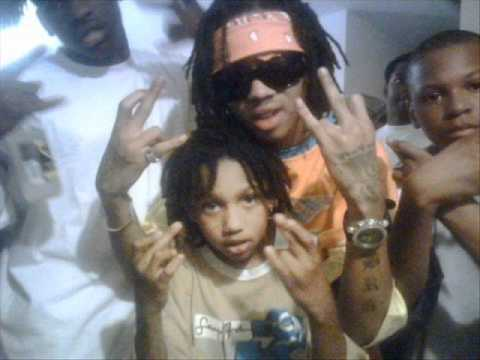 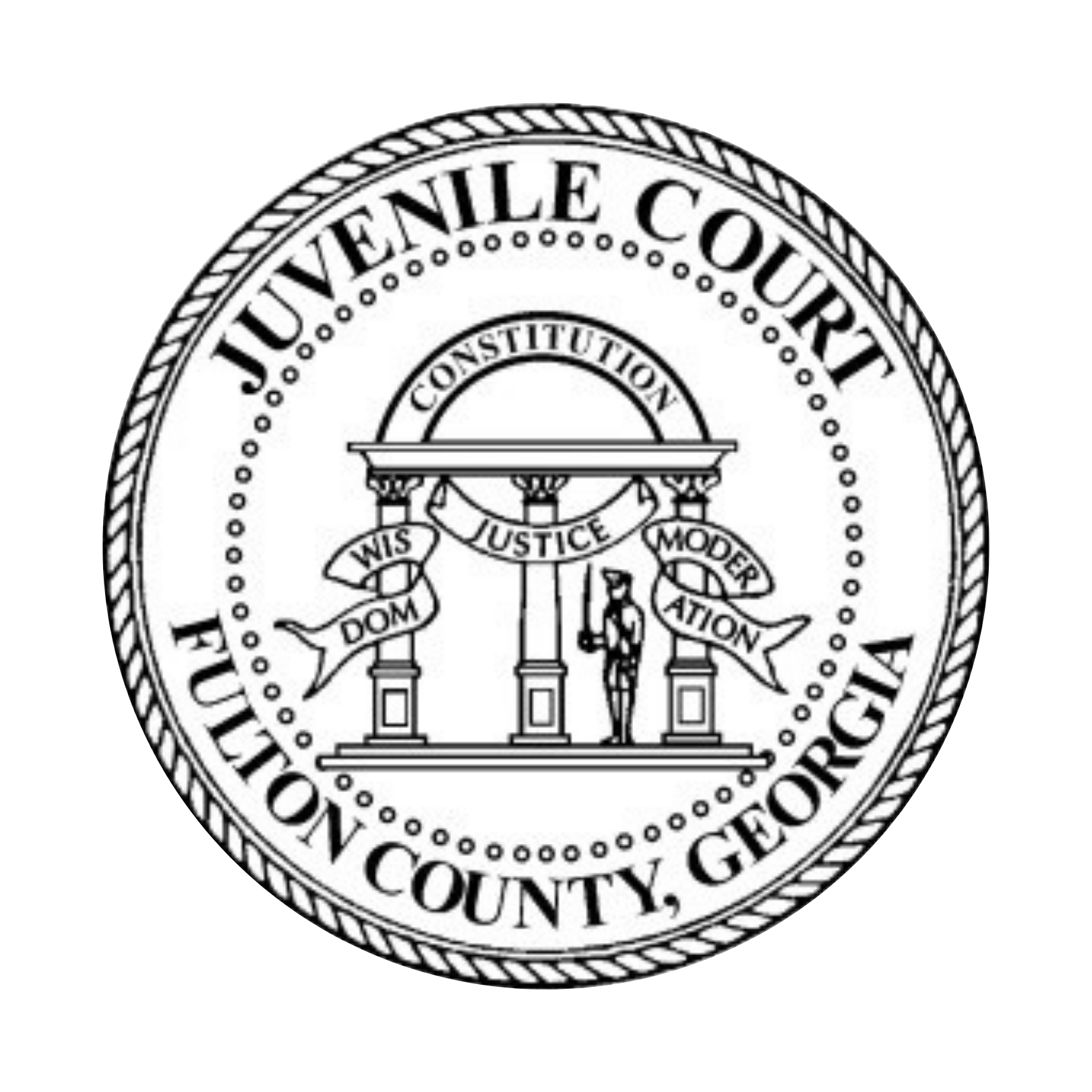 Fulton County Juvenile Court
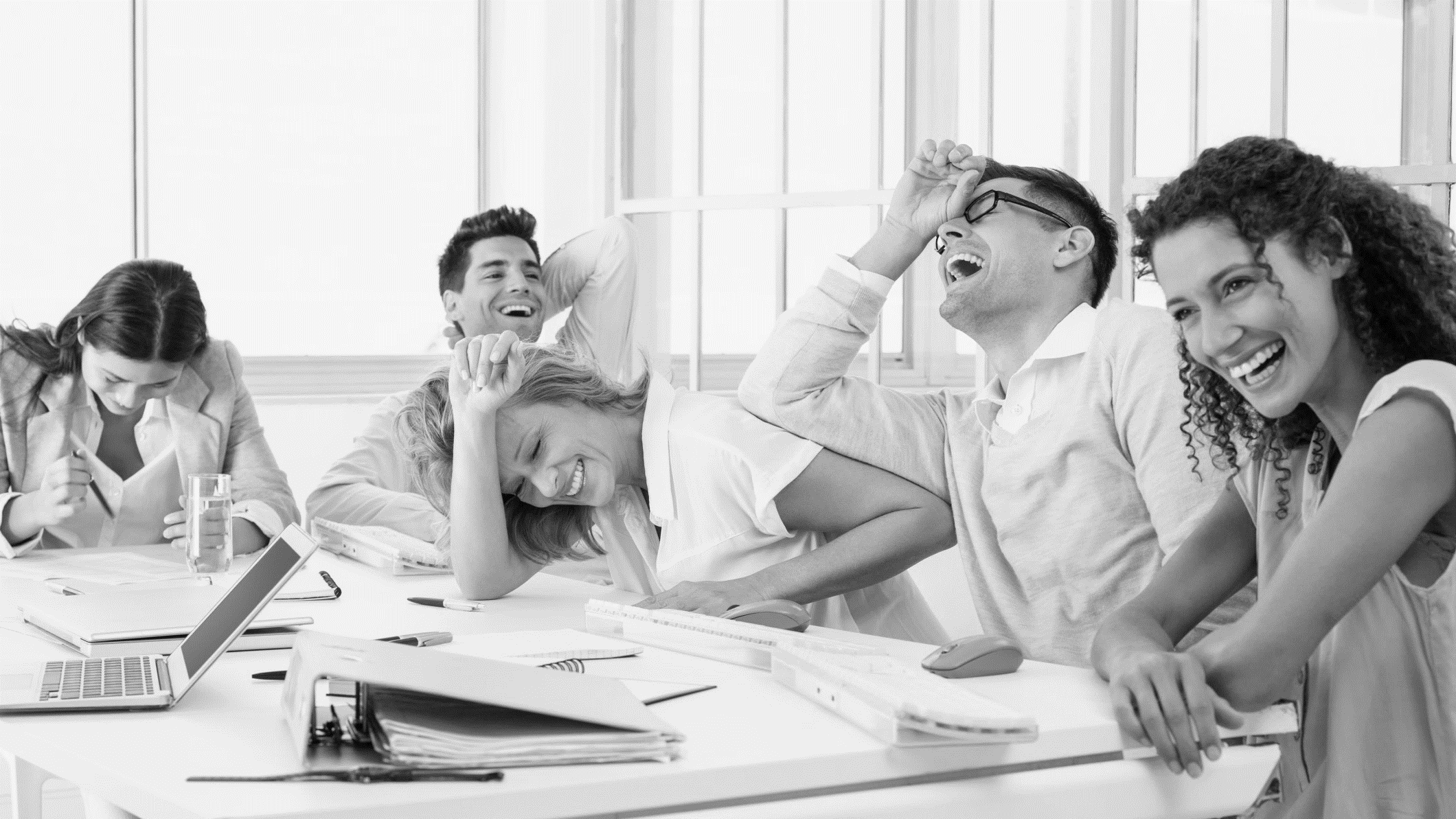 Human resources slide 3
JaMorant 
Megan the Stallion & Tory Lanez
Chrisean Rock & Blueface
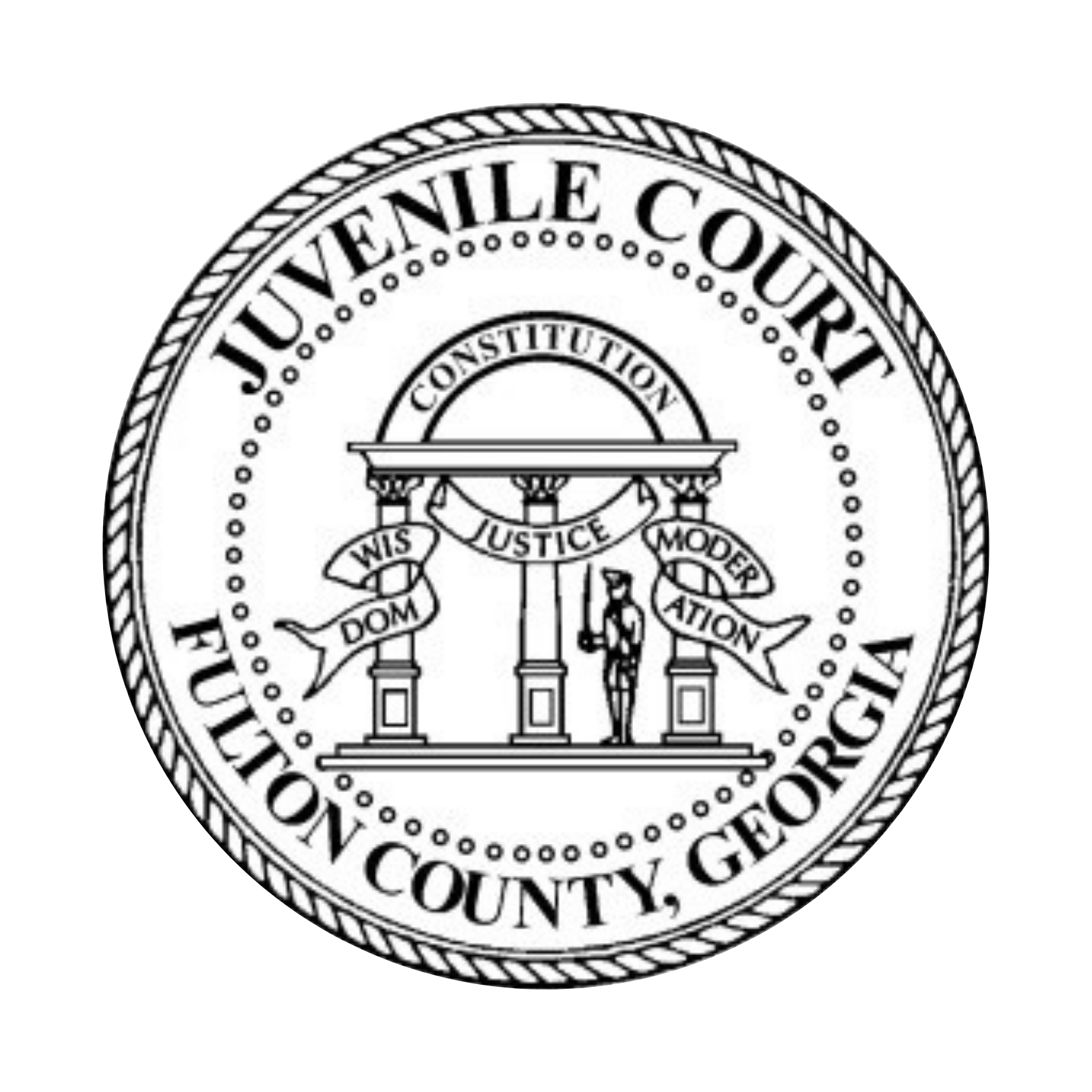 Fulton County Juvenile Court
Social Media & You
Human resources slide 2
What is a Digital Footprint
Assistant District Attorney, Jawara Mars
How long does the IG post last?
How long does the SnapChat post last?
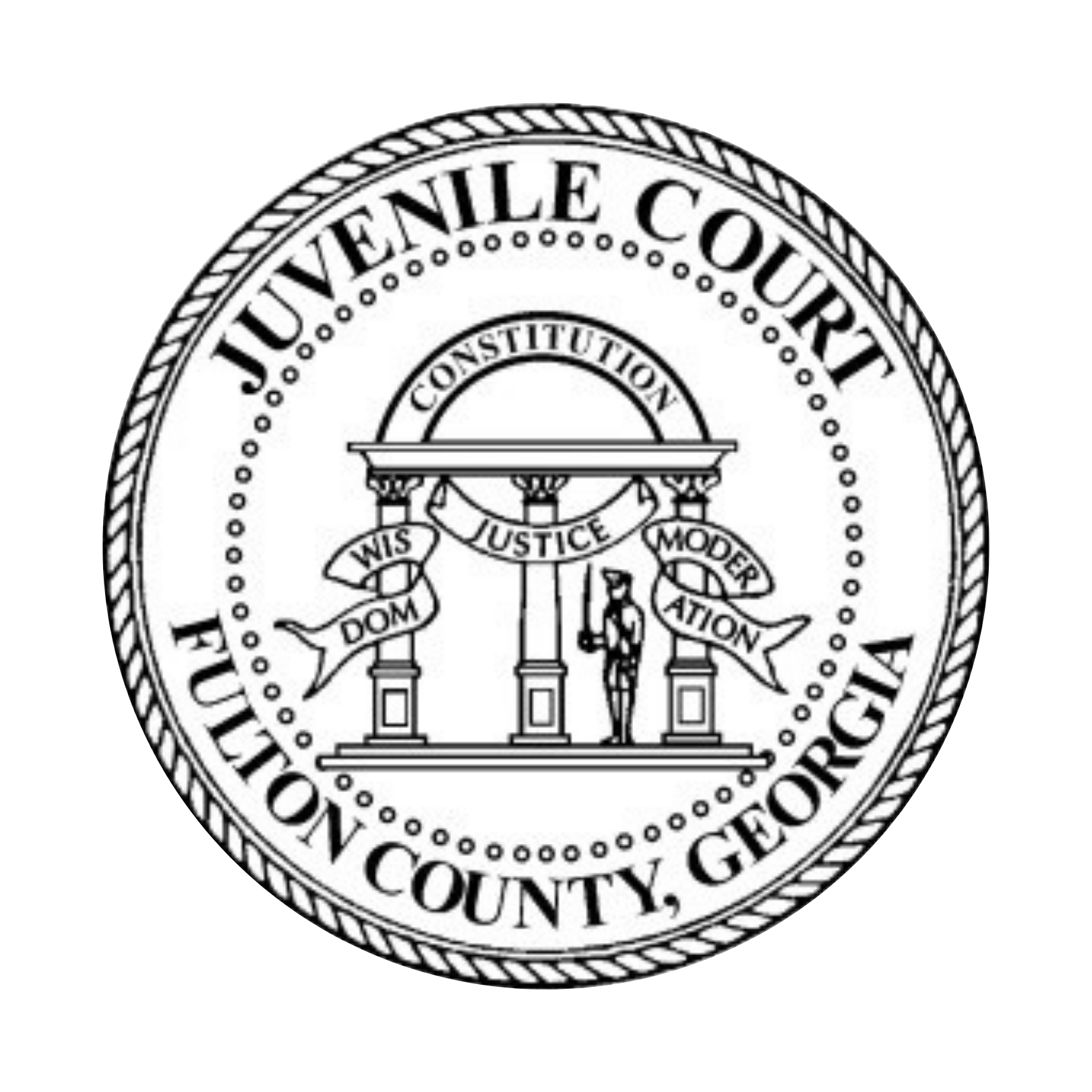 Fulton County Juvenile Court
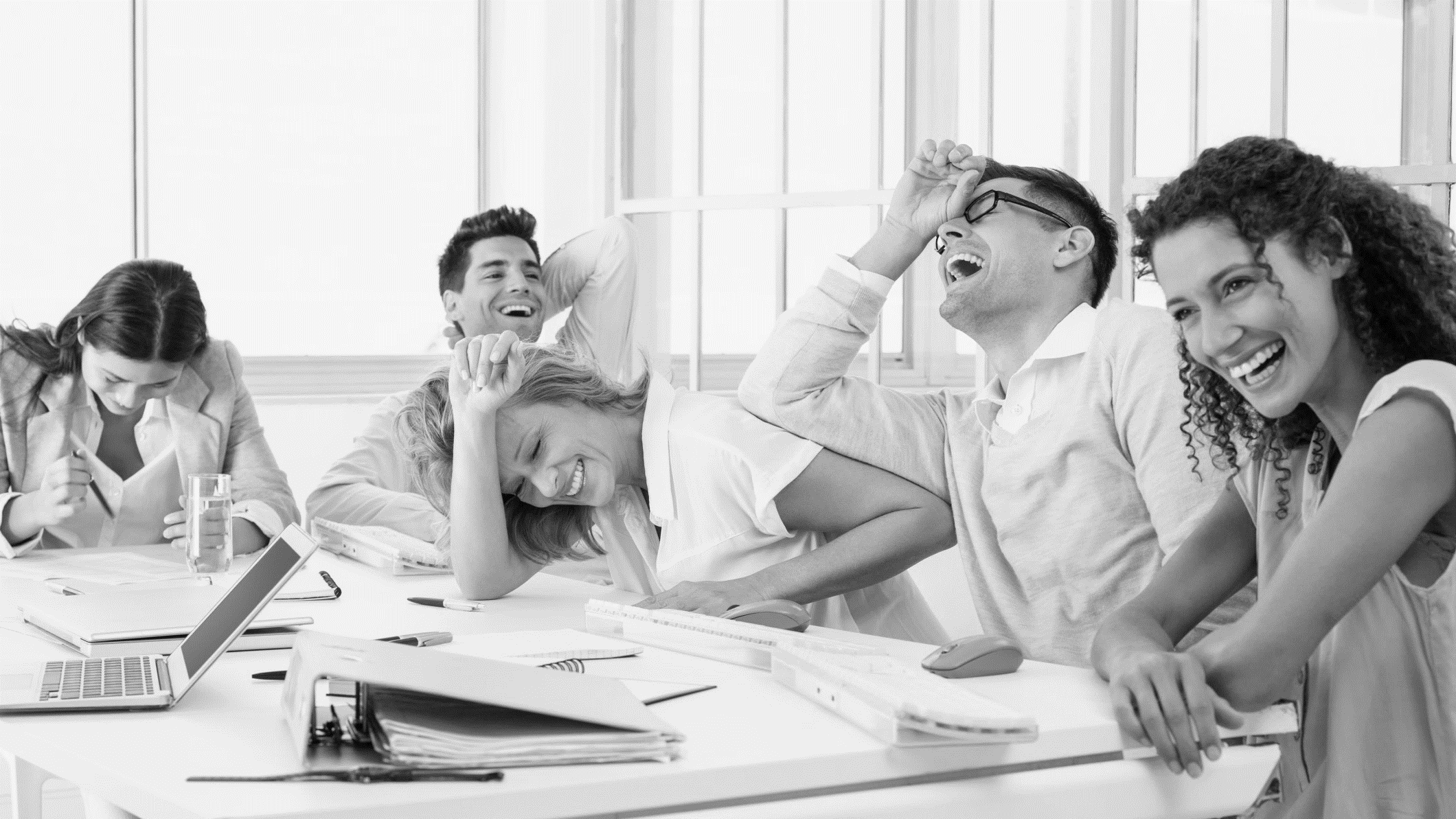 Hypothetical # 1:
Your significant other sends you a nude pic.  You share it with your friend.  You said “don’t share it” but they do.  The phot has been shared 3 times now.
Human resources slide 3
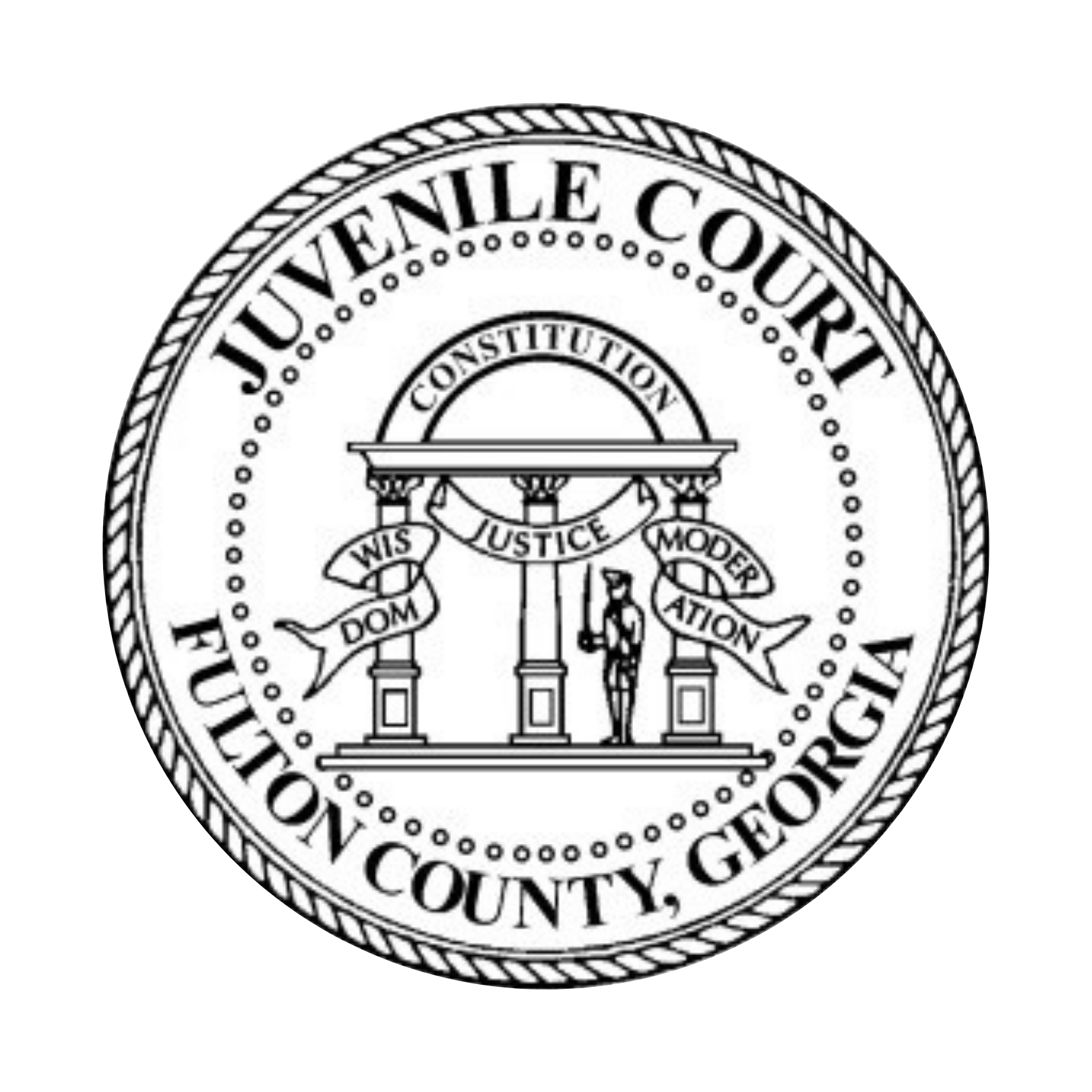 Fulton County Juvenile Court
Human resources slide 6
What are some actions you as students can take to encourage more responsible social media interactions?
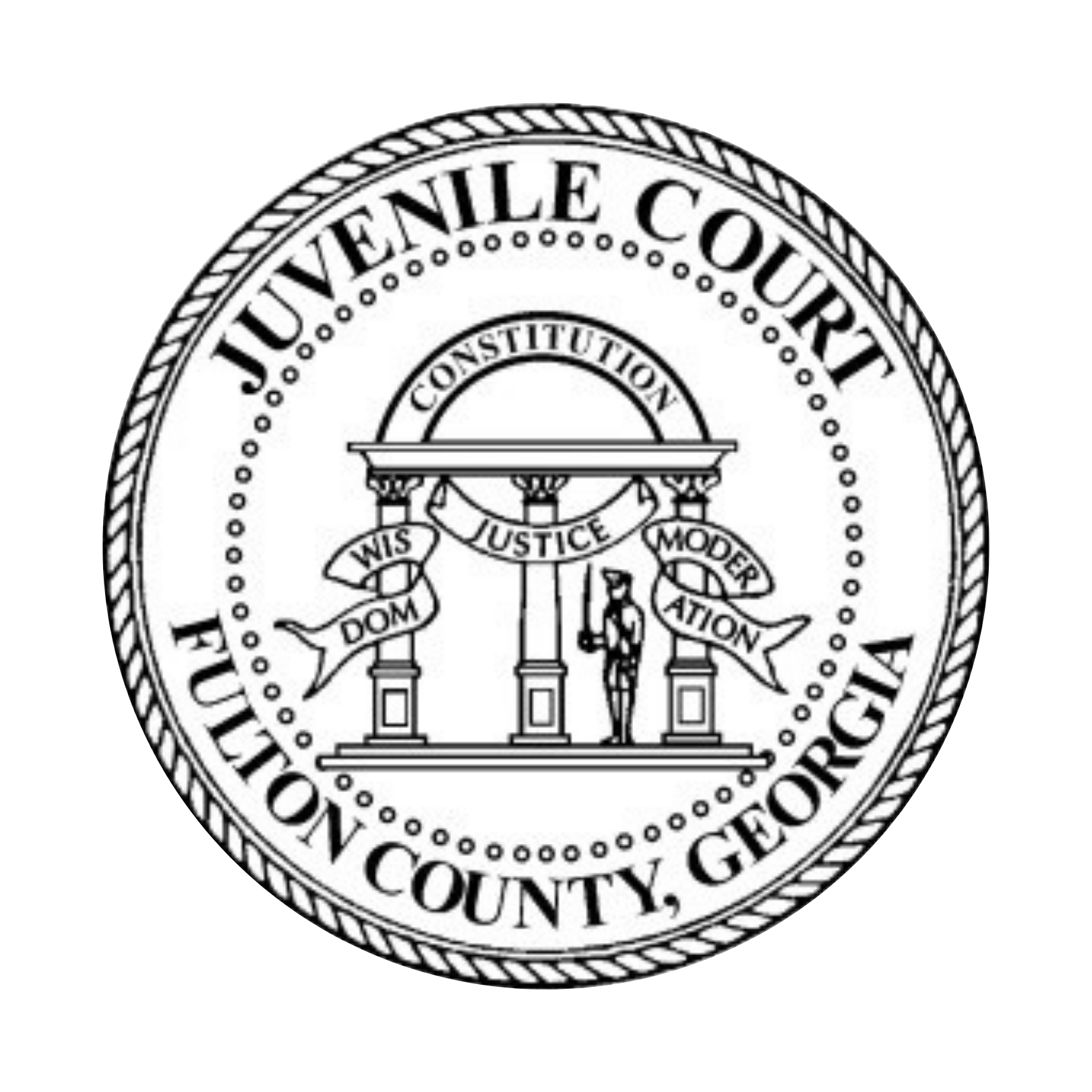 Fulton County Juvenile Court
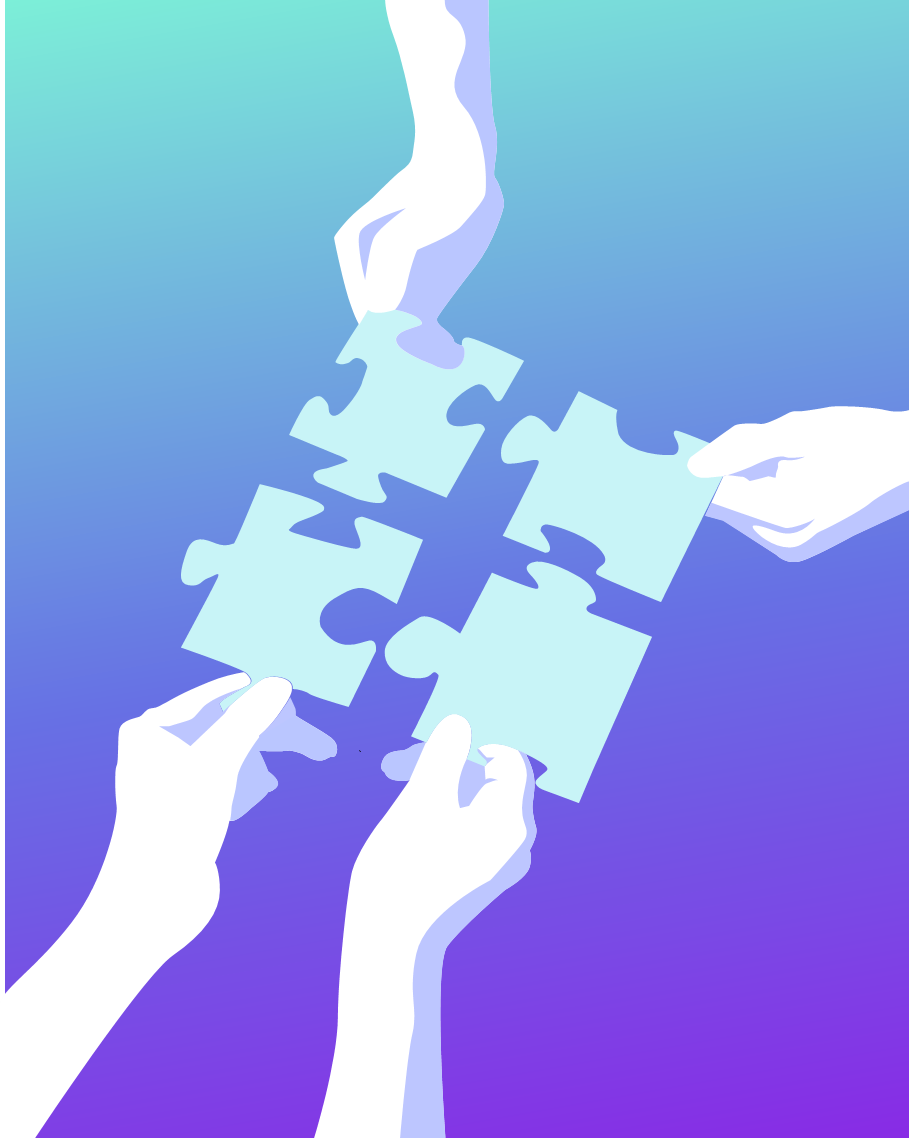 Human resources slide 8
Do you know what House Bill 505 does?
House bill 505 makes it a felony to participate in violence during a protest.

The bill passed the House & has been recommended to the Senate Judiciary Committee.
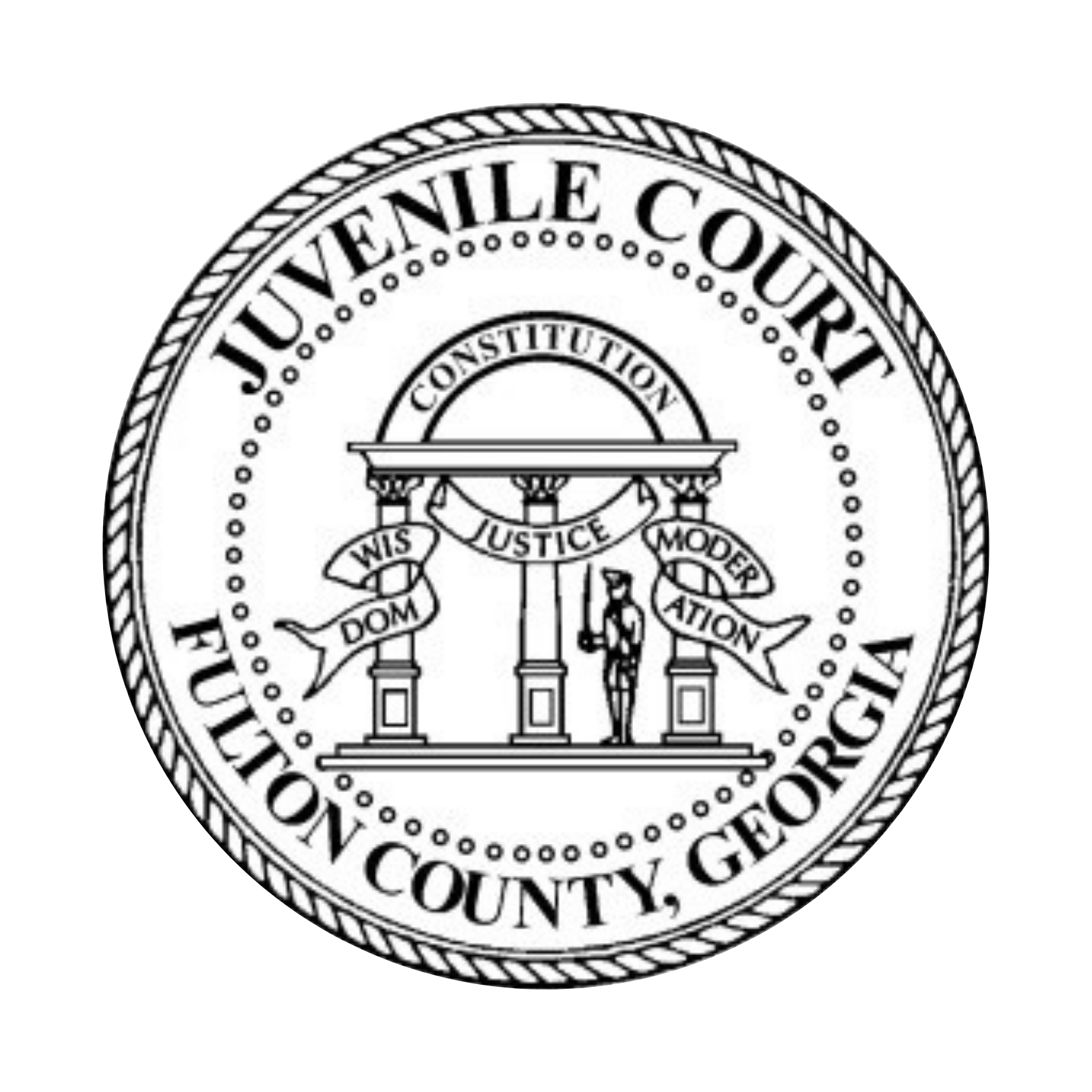 Fulton County Juvenile Court
Human resources slide 10
Thank You
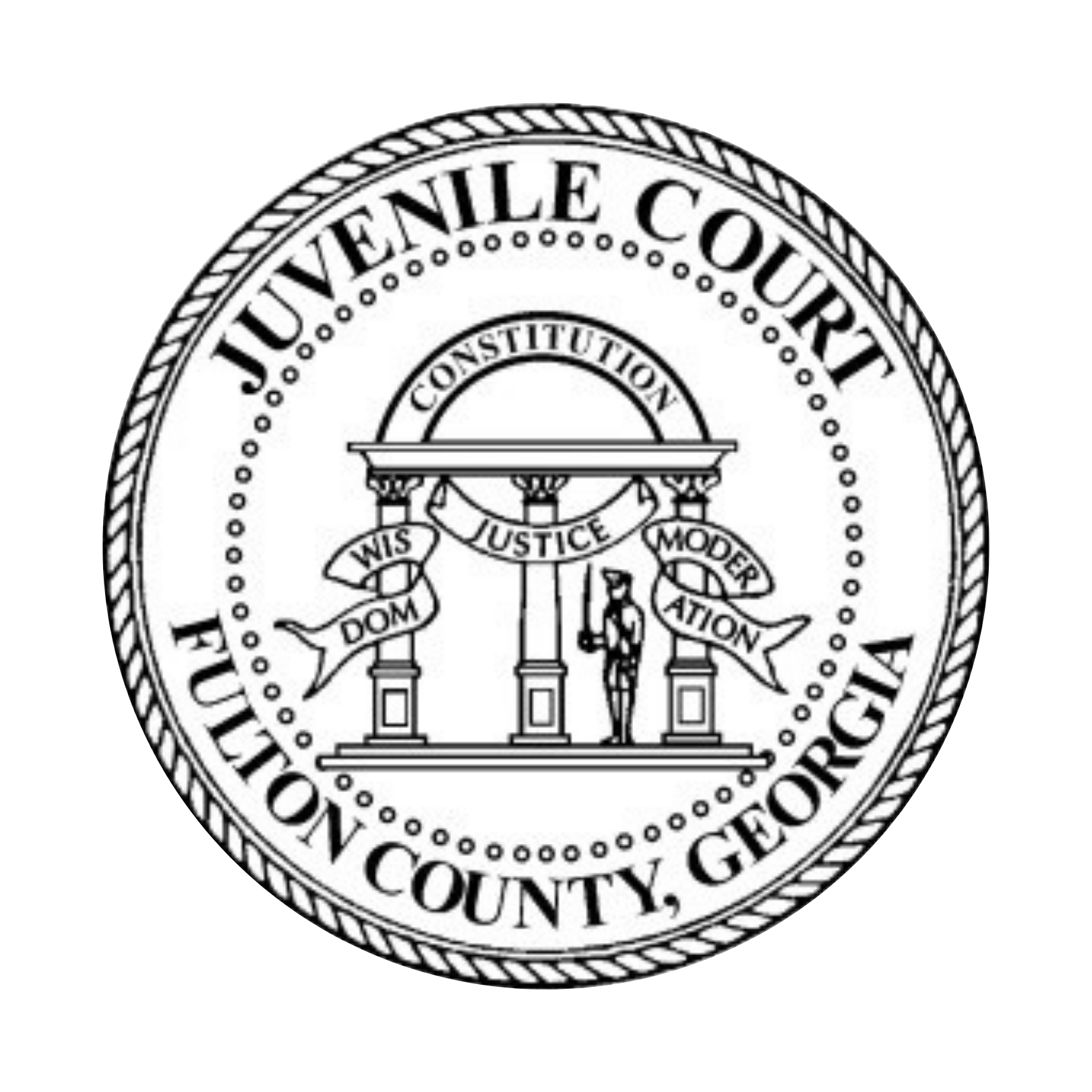 Fulton County Juvenile Court
Human resources slide 11
QUESTIONS?
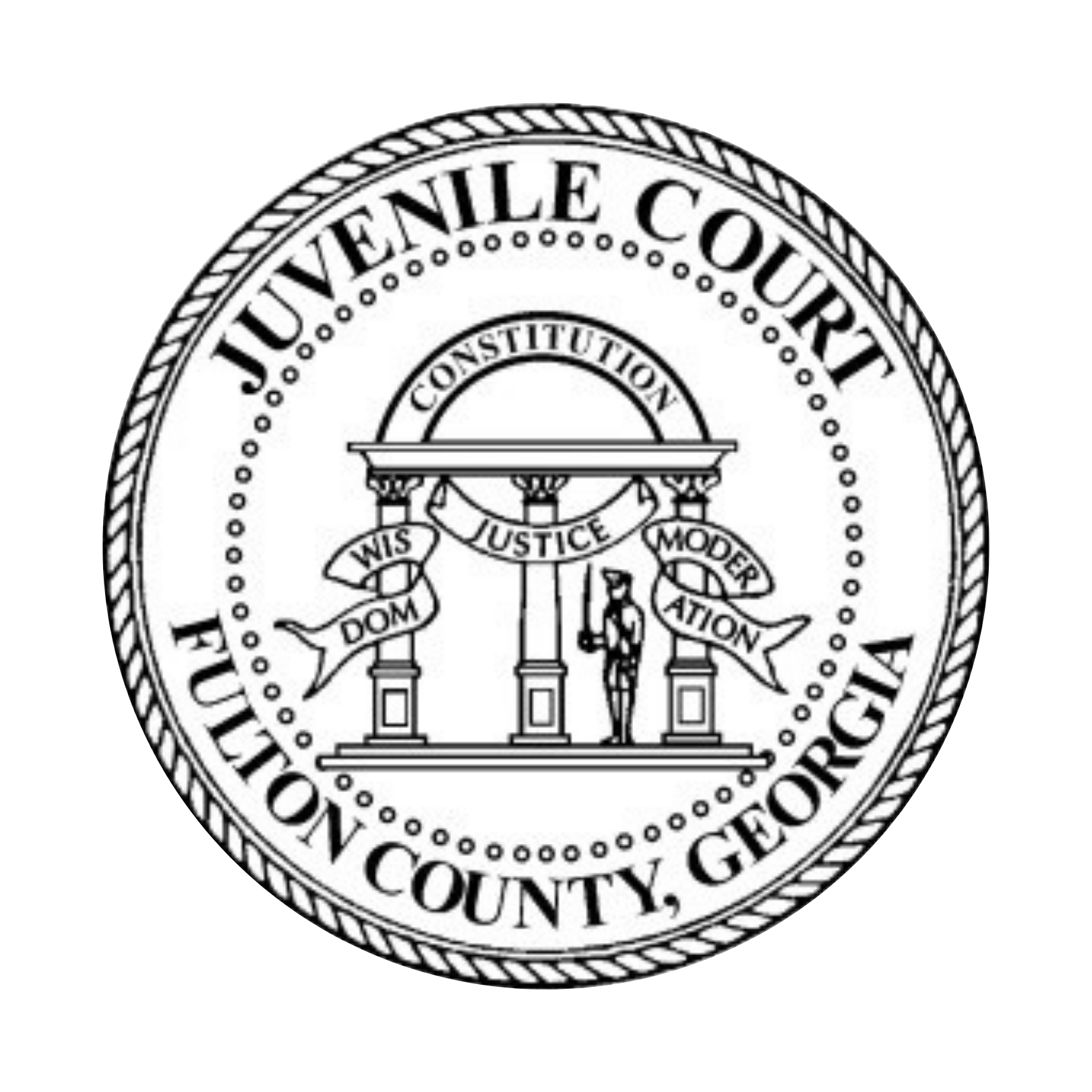 Fulton County Juvenile Court